Hälsoundersökningar för barn i samhällsvård
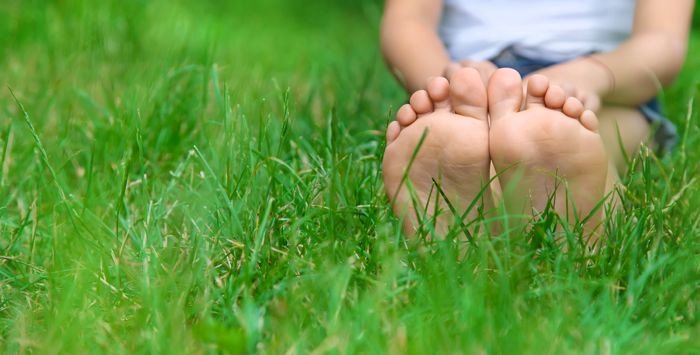 Elizabeth Gold
Medicinskt ledningsansvarig läkare
Barnskyddsteamet
Akademiska Barnsjukhuset
Barnskyddsteamet – Akademiska barnsjukhuset
Ett litet multiprofessionellt team
Särskild barnmedicinsk kompetens när barn och ungdomar far illa
Skyddad enhet med skyddade journaler
Samarbetar med andra sjukvårdsenheter och myndigheter
Hälsoundersökningar för barn i samhällsvård - HÄLSOFAM
Uppföljning efter akut sexuella övergrepp
Konsultation när barn misstänks far illa
Kvalitetssäkring, rutiner, utbildning
Forskning
Hälsa och Hälso- och sjukvård
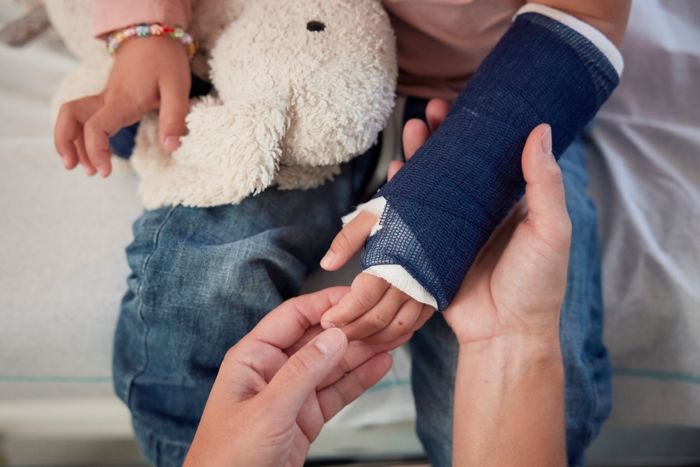 Barn i samhällsvård har bland annat högre förekomst av psykisk ohälsa, sämre munhälsa och lägre vaccinationstäckning.

Socialtjänsten, hälso- och sjukvården och tandvården har tillsammans ansvar för att barn i samhällsvård får den hälso- och sjukvård och tandvård de har rätt till.
Barnkonventionen – Svensk lag
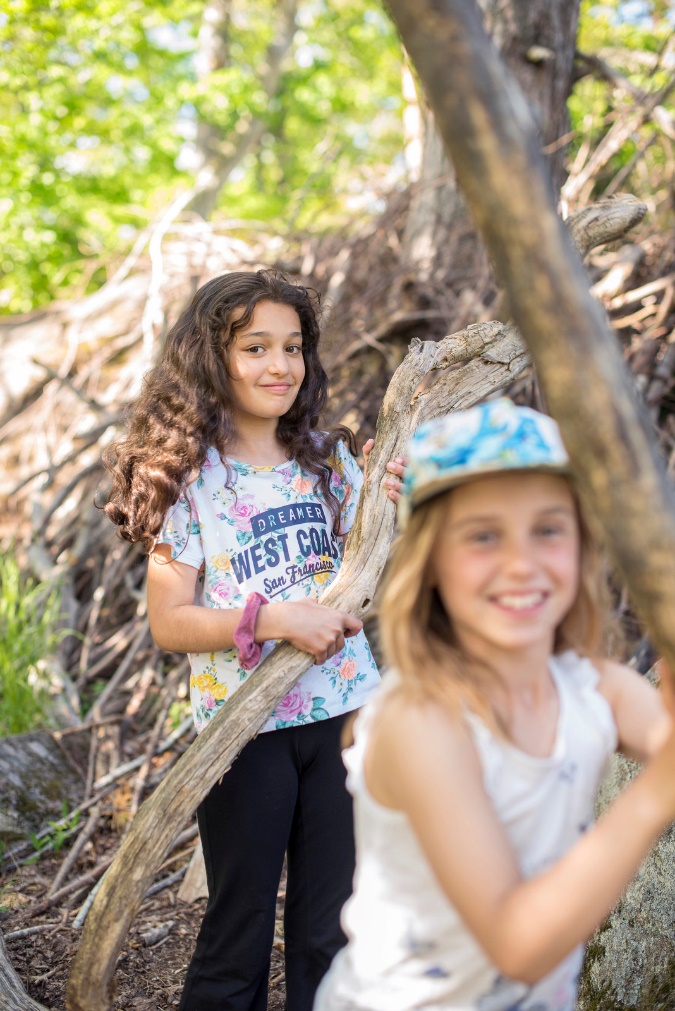 Artikel 2 – Alla barns lika vård och rättigheter

Artikel 3 – Barnets bästa

Artikel 6 – Barns rätt till liv och utveckling
Hälsoundersökning - HÄLSOFAM
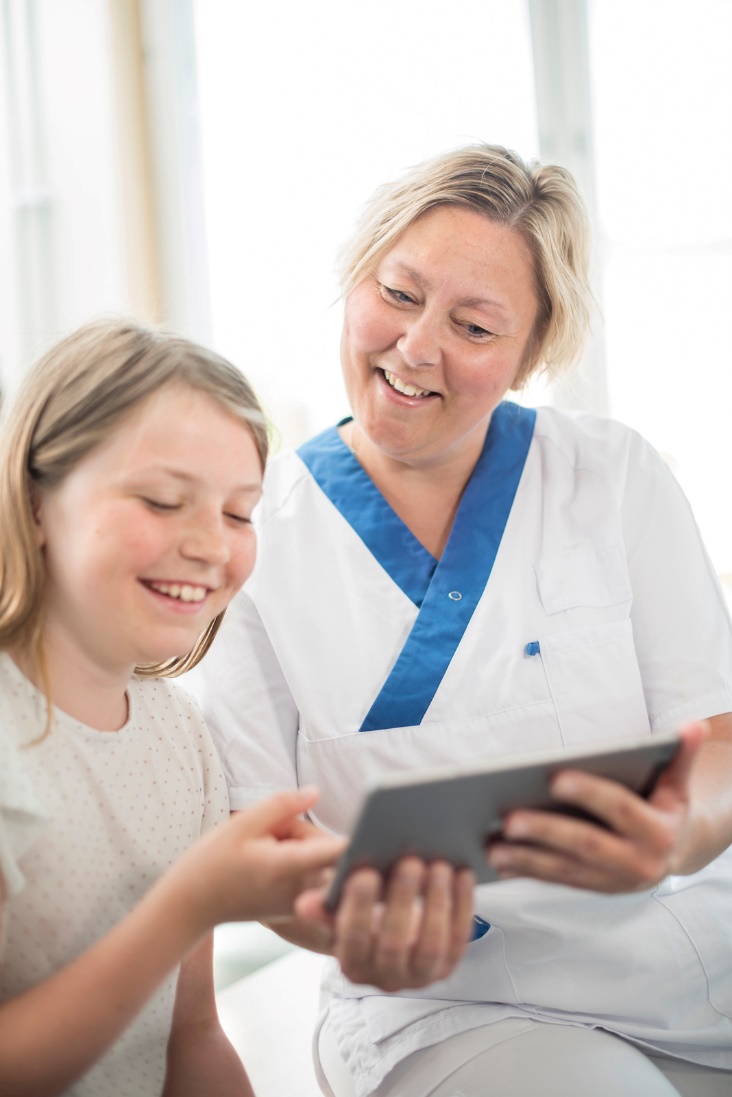 Förstå barnets beteende utifrån en context av traumatisk stress

Fokusera på barnets styrkor och skyddsfaktorer (motståndskraft)

Förstärka barnets deltagande

Uppmärksamma barnets berättelse
Hälsoundersökning - HÄLSOFAM
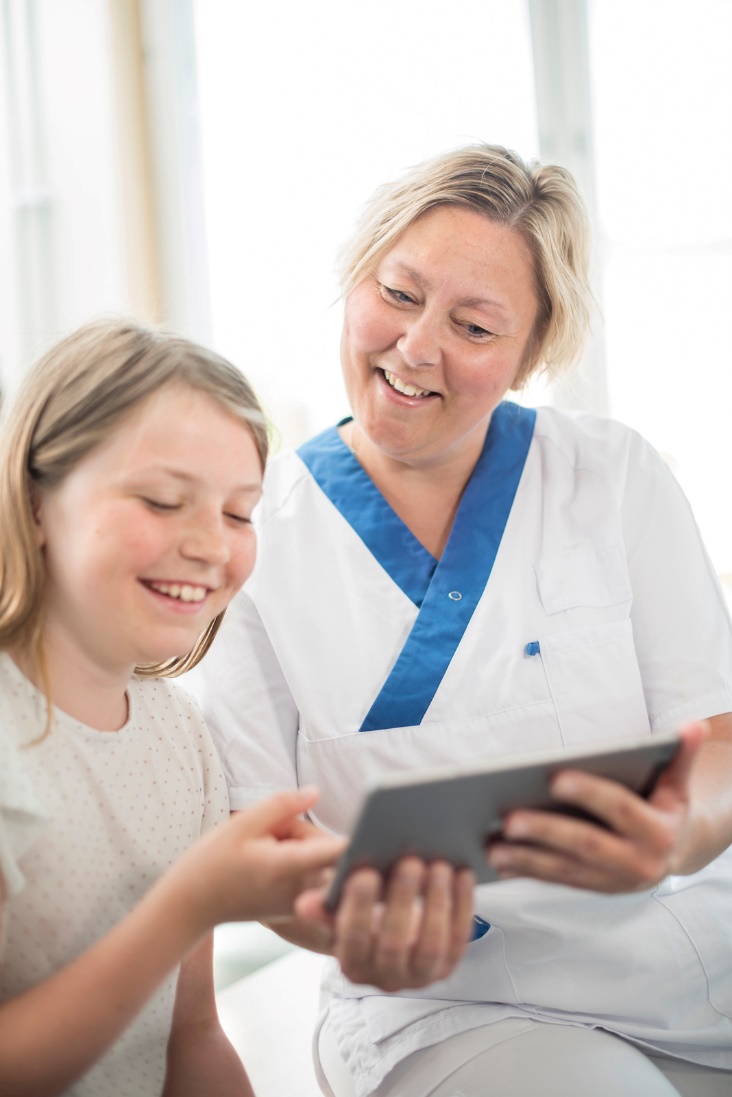 Skicka remiss/beställa utredning, förskriva läkemedel vid behov

Utbilda barnet, omsorgspersoner och socialtjänst om barnets vårdbehov

Ge rekommendationer till socialtjänsten

Uppföljning
Hälsoundersökning - Samuel 16 år
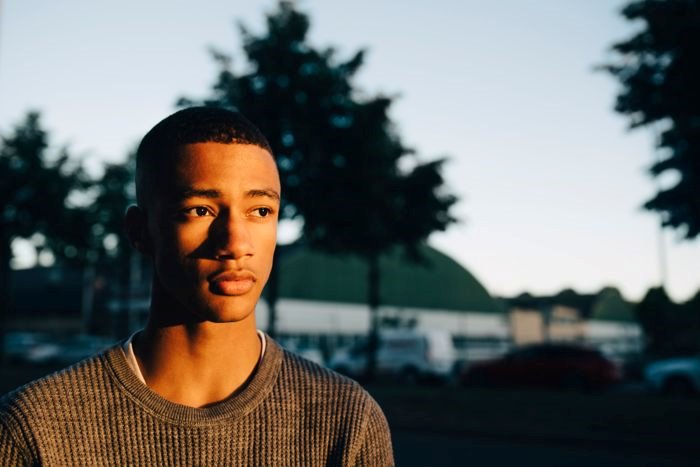 Huvudvärk och frånvaroattacker
Remiss för epilepsi utredning
Barnskyddsteamet få remiss i retur efter flera månader

Var är Samuel och hur mår han?
Hälsoundersökning - Samuel 16 år
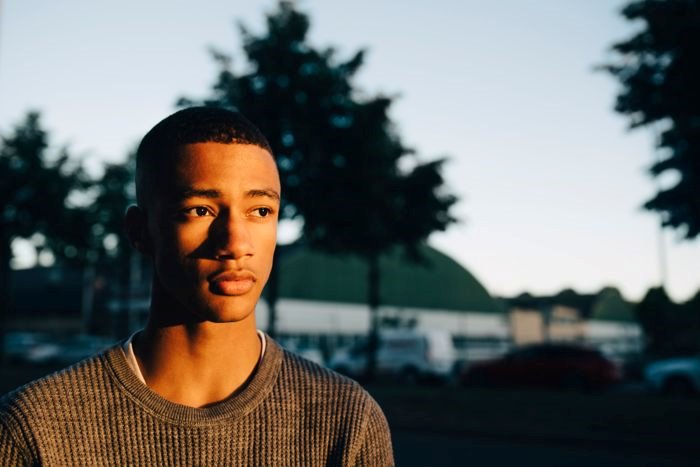 Hälsoundersökning - Emma 12 år
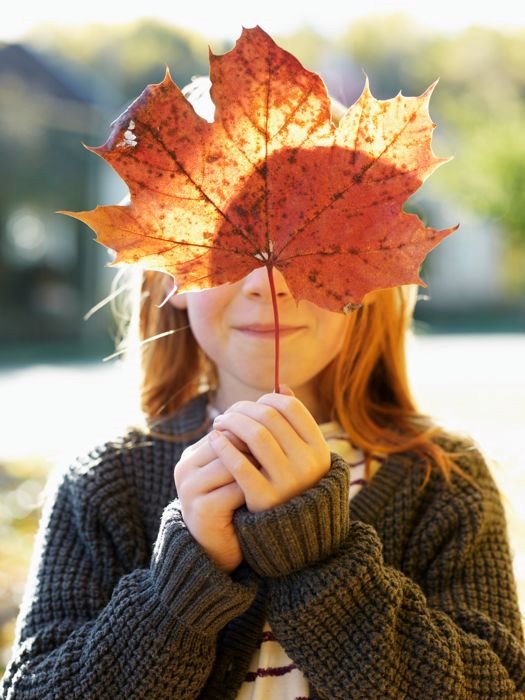 Pappa nyligen haft problem med depression och alkohol
Mamma utomlands

Skolproblem, tidigare bra betyg
Hälsoundersökning – Emma 12 år
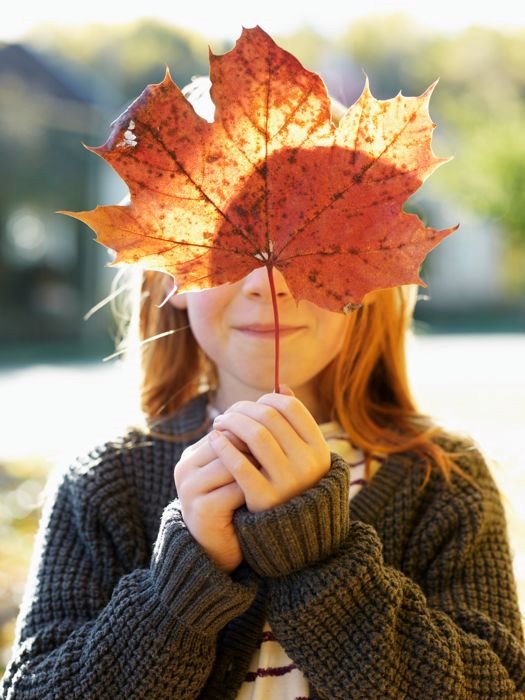 Sömnsvårigheter
Långvarig huvudvärk
Koncentrationssvårigheter

Omsorgsvikt?
Våldutsatthet? Mobbning?
Traumatisk stress? Psykisk ohälsa?
Fysisk ohälsa?
Trauma symptom
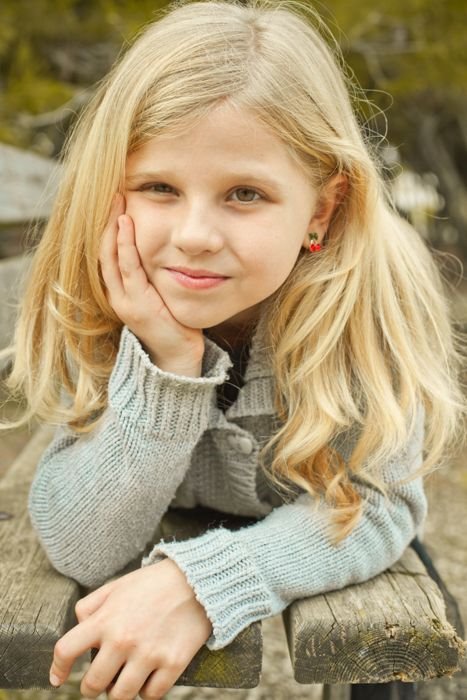 Fysiska symtom – magont, huvudvärk
Sömnsvårigheter, mardrömmar
Ätsvårigheter
Svårigheter med koncentration och inlärning
Nedstämdhet/depression
Oro/ångest
Suicidtankar, suicidförsök
Irritabilitet, aggressivitet
Impulsivitet
Överlappande symptom för trauma och ADHD
Svårt med koncentration och inlärning
Lättdistraherad
Verkar ofta inte lyssna
Hyperaktiv
Rastlös
Sömnsvårigheter
Barn med ADHD har större benägenhet att utveckla traumasymtom
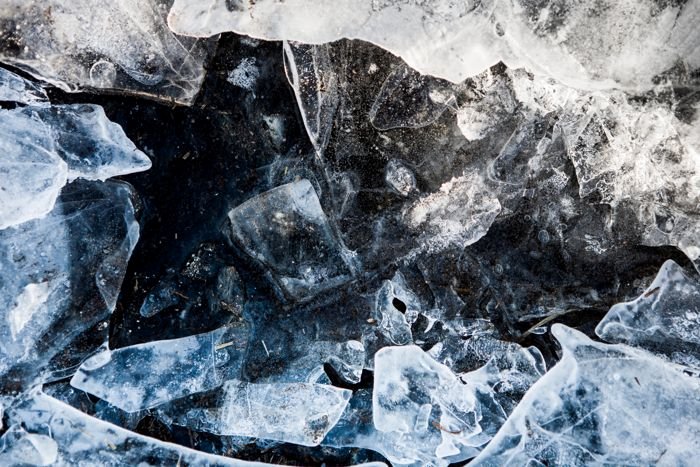 Trauma
Alla barn som upplever negative händelser får inte traumaspecifika reaktioner eller PTSD. Traumamedveten omsorg gör skillnad.

Standardiserad bedömningsmetod vid bedömning av det psykiska hälsotillståndet (trauma screening) rekommenderas. Forskning pågår.

CPP (Child Parent Psychotherapy) behandling för barn 0-6 år, som upplevt påfrestande eller traumatiserande händelser, samt deras omsorgspersoner.

Traumafokuserad kognitiv beteendeterapi (TF-KBT) behandling för barn och tonåringar som varit med om traumatiska händelser.
Slutsats – Barn i samhällsvård
Evidens att fysisk, psykisk och oral ohälsa finns.

Evidens att traumatisk stress är vanligt finns.

Evidens att behandling fungera finns.

Tillgång till behandling är ojämlikt.
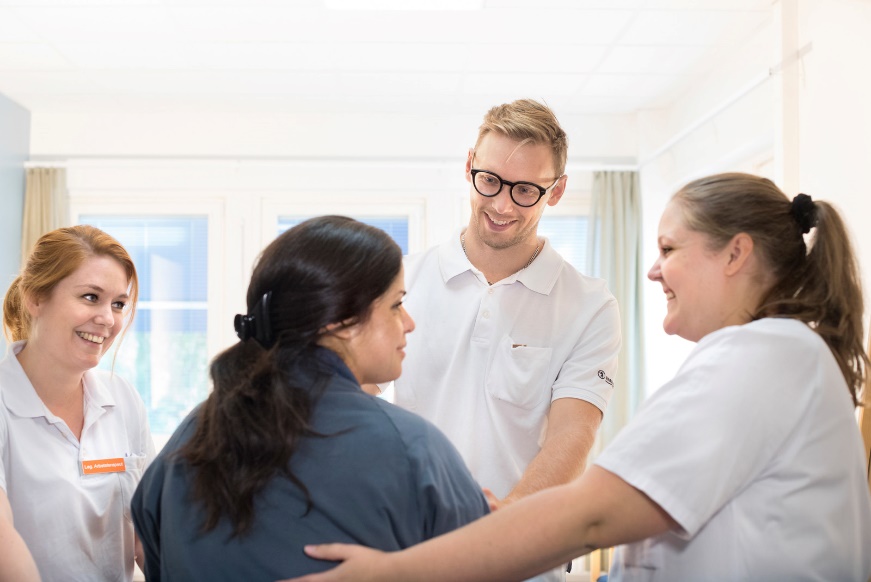 Slutsats - Barn i samhällsvård
Alla barn i samhällsvård har rätt till hälsoundersökning.

Hälsoundersökning ska vara av god kvalitet.

Många barn i samhällsvård få inte en hälsoundersökning.
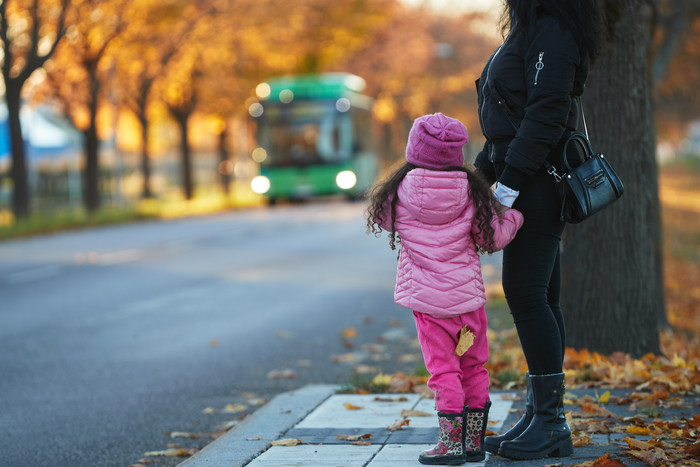 Slutsats – Barn i samhällsvård
Alla barn i samhällsvård har lika rätt till sjukvård och tandvård.

Många barn i samhällsvård fa inte sjukvård och tandvård.

Vi måste bli bättre!
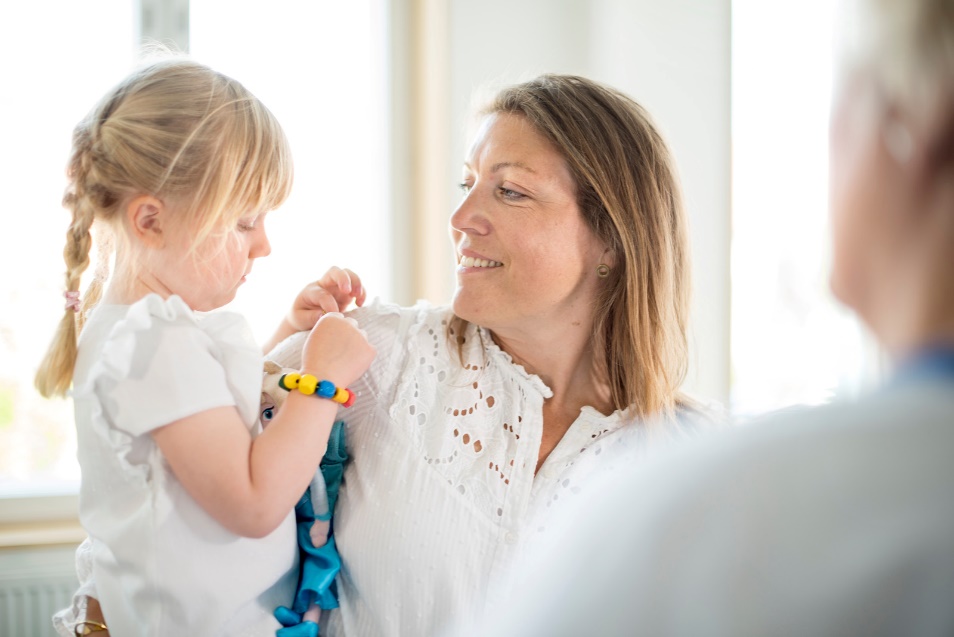 Slutsats - Barn i samhällsvård
Barn har rätt till undervisning.

Barn har rätt till stöd i skolan utifrån behov.

Skolresultat är det viktigaste skyddsfaktor.

Ohälsa påverkar skolresultat.
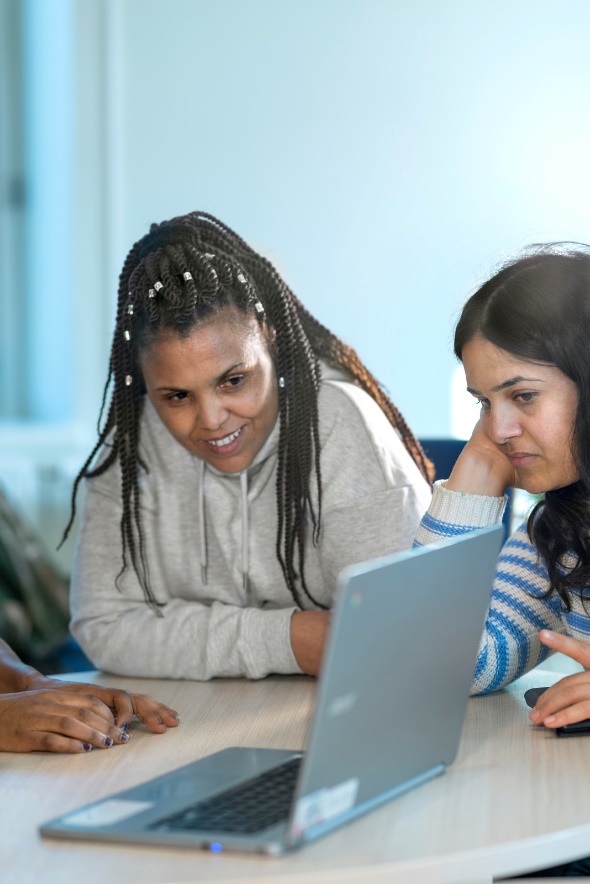 Vi måste alla lyssna till barn och ungdom!
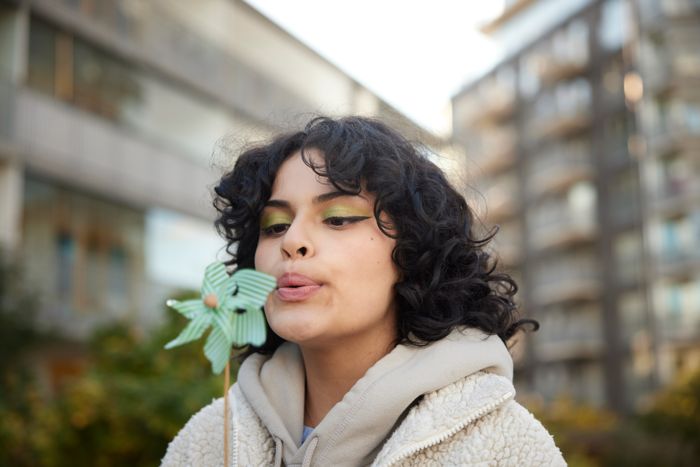